May 2013
Active Scanning for 11ah Follow Up 2
Date: 2013-05-10
Authors:
Slide 1
Jae Seung Lee, ETRI
May 2013
Authors:
Slide 2
Jae Seung Lee, ETRI
May 2013
Authors:
Slide 3
Jae Seung Lee, ETRI
May 2013
Introduction
Short Probe Response frame has been introduced in TGah

This contribution proposes followings:
Frame Format of the short Probe Response
Definition of the Probe Response Option bitmap
Slide 4
Jae Seung Lee, ETRI
May 2013
Background
Short Probe Response frame format has been defined in 11ah SFD but there is TBD in the subfield definition
It is adopted in 11ah SFD that optional information requested to be included in the short Probe Response is categorized into 8 bitmaps but detailed information included in the bitmap is TBD in current SFD
Slide 5
Jae Seung Lee, ETRI
May 2013
Short Probe Response format
Design Approach: Use format similar to existing Short Beacon format
Make the subfield design identical to current short Beacon format
Change Sequence and Access Network Options field are added
Use existing SSID IE rather than creating a new field
It can be included in the Optional IE part of the short Probe Response frame
Capability and Beacon Interval
They can be included in an Information Elements with other necessary subfields and included in the Optional IE part
Slide 6
Slide 6
Jae Seung Lee, ETRI
May 2013
Short Probe Response format
Change Sequence subfield
Including Change Sequence subfield makes the format of the short Probe Response frame identical to the short beacon frame
Change Sequence subfield is just an 1 octet – not much overhead to include it in the short Probe Response and it may help probing process
STA may overhear the short probe responses in the same BSS, although it is an implementation issue
If it finds the Change Sequence in the short Probe Response has been changed, then it can use the same System Information Update procedure as defined for short beacon
Slide 7
Slide 7
Jae Seung Lee, ETRI
May 2013
Short Probe Response format
Beacon Interval subfield
Short Probe Response is used for immediate association to the AP, and Beacon Interval is required for association
In baseline spec (802.11-2012), it is specified that 
“The beacon period is included in Beacon and Probe Response frames, and a STA shall adopt that beacon period when joining the BSS, i.e., the STA sets its dot11BeaconPeriod variable to that beacon period”
Beacon Interval can be included in an Information Elements with other necessary subfields and included in the Optional IE part
Slide 8
Slide 8
Jae Seung Lee, ETRI
May 2013
Short Probe Response format
Timestamp
Only 4 LSB of the TSF timer value of the AP is included in the Timestamp subfield in the short Probe Response
Full timestamp is required for the STA if the STA wants to use the short Probe Response frame for immediate association
It is necessary to include 4 MSBs of the TSF at the AP in the short probe response to make the STA associate immediately with the AP
We can add the field for full timestamp (we call it ‘TSF Completion field’) in an Information Elements with other necessary subfields and included in the Optional IE part 
 The IE can be used by both Short Probe Response frame and short beacon frame
Slide 9
Slide 9
Jae Seung Lee, ETRI
May 2013
Short Probe Response format
Short Beacon Compatibility Element 
Short Beacon Compatibility Element contains Capability, Beacon Interval, and TSF Completion subfield
These information is necessary for short probe response to associate with the AP immediately  
We can include the Short Beacon Compatibility element in the Optional IE part of the short Probe Response frame 
No need to define new subfields for these information
Short Beacon Compatibility Element can be used for both Short Beacon frame and Short Probe Response frame
Octets:   1                    1                          2                            2                                        4
Slide 10
Slide 10
Jae Seung Lee, ETRI
May 2013
Short Probe Response format
Short Probe Response frame format:




Either Compressed SSID or Full SSID is included.
When a full SSID is included, existing ‘SSID IE’ is included in the Optional IE part.
SSID IE is present only if full SSID is requested.
Change Sequence field and optional Access Network Options field are included
Short Beacon Compatibility Element may be included in the optional IE part.
Other optional IE can be included in the optional IE part

Note: Fields in white color already included in the current 11ah spec framework
2    6      6         4              1                   3                4                     1                                   var                                                                 4  
(octets)
Slide 11
Slide 11
Jae Seung Lee, ETRI
May 2013
Short Probe Response format
Frame Control Field format:




Comparison: Short Beacon format in 11ah spec Framework
Short Probe Response and Short Beacon have almost identical frame format
Bits:       2                  2             4                 1                   1                                      1                      3                     1               1
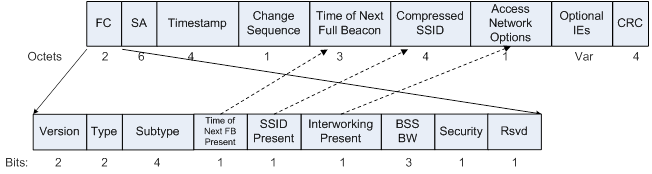 Slide 12
Slide 12
Jae Seung Lee, ETRI
May 2013
Probe Response Option bitmap
Recap: Probe Response Option IE format in current Draft




Information to be included in the short Probe Response is categorized into 8 bitmaps
Only bitmaps with at least one 1 are included in the Probe Response Option IE
Define bitmap 0 as a default bitmap that contains frequently used options
If only bitmap 0 is chosen to be included in the Probe Response Option IE, Probe Response Group bitmap may be omitted
Octets:   1                    1                              1                              1                                                                            1
Slide 13
Slide 13
Jae Seung Lee, ETRI
May 2013
Design Approach (1/2)
Include most frequently used options in bitmap 0
If only options in bitmap 0 are requested, then Probe Response Group bitmap can be omitted – size of the Probe Response Option IE can be reduced 
Include options that are likely to be used together in the same bitmap
Setting any bit in the option bitmap makes the bitmap (1 octet) included in the Probe Response Option IE
If the options that are used together are grouped into different bitmaps, then multiple bitmaps are included in the Probe Response Option IE and increase the size of the IE
Make the options defined in the same amendment grouped into the same bitmap as possible
The STA that implemented the amendment may request several options defined in the amendment
The STA that has not implemented the amendment will never request the options in the amendment (For example, Sensor node will not use 11u features)
Slide 14
Slide 14
Jae Seung Lee, ETRI
May 2013
Design Approach (2/2)
Do not include options that will not be used by the 11ah STAs
Elements related to FH, DSSS, ERP or elements related to 11n, 11ac, 11ad will not be used by 11ah STAs
It is not  likely that Mesh and IBSS will be used in 11ah

Include options that the STA may explicitly request to the AP
For example, Channel Switch Announcement, Quiet, and Extended Channel Switch Announcement element are not adequate for a STA to explicitly request these elements. 
These elements are included when the AP determines that it will perform channel switch or channel quieting, so they should not be included in the bitmap
Slide 15
Slide 15
Jae Seung Lee, ETRI
May 2013
Bitmap Design (1/3)
Bitmap 0 
Options specific to short probe response format itself will be frequently used, so bits to request them are included in bitmap 0 (Request Full SSID, Request Next TBTT, and Request Access Network Options)
Probe Response Completion IE and Supported rates are required for immediate association, so bits to request them are included in bitmap 0
11ah Capability element will be frequently used by 11ah STAs, and 11ah may use Extended Capabilities element to indicate some capability of 11ah STAs such as Non-TIM Support, etc, bits to request them are included in bitmap 0
Other options specific to 11ah STA are grouped into the same bitmap (bitmap 1) 
These options will be used together frequently by 11ah STAs
11k related options are grouped into one bitmap (bitmap 3)
11u related options are grouped into one bitmap (bitmap 5)
Slide 16
Slide 16
Jae Seung Lee, ETRI
May 2013
Bitmap Design (2/3)
11v options are grouped into one bitmap (bitmap 4)
Four 11v related options are included
Request CF Parameter Set (for PCF), Request DSE registered location (for 11y), and Request Mobility Domain (for 11r) are included in bitmap 4 in the remaining fields in bitmap4
Other Options for baseline spec except 11k, 11v, and 11u and that are frequently used are included in bitmap 2
Request EDCA Parameter Set, Request RSN, Request Extended Supported Rates, etc…
Bitmap 6 and 7 are reserved for future extension
QMF Policy (11ae) and QLoad Report (11aa) in the REVmc draft may be added in the future
New elements are being defined in 11ai (currently 5 elements), and they can be added in the future
Slide 17
Slide 17
Jae Seung Lee, ETRI
May 2013
Bitmap Design (3/3)
Options that are not included in the bitmap
FH, DSSS, ERP related elements are not included since they are not used in 11ah
Mesh and IBSS related elements are not included since they might not be used in 11ah
HT Capabilities, HT Operation, 20/40 BSS Coexistence, and Overlapping BSS Scan Parameters are not included since they are used only in 11n and not used in 11ah
Channel Switch Announcement, Quiet, and Extended Channel Switch Announcement element are not included since it is not adequate for a STA to explicitly request theses elements. 
These elements are included when the AP determines that it will perform channel switch or channel quieting
Other elements defined in 802.11-2012 except above elements in this slide are defined in the bitmap can be optionally requested to be included in the short probe response frame
Slide 18
Slide 18
Jae Seung Lee, ETRI
May 2013
Probe Response Option bitmap (1/2)
Probe Response Option bitmap 0 (Default bitmap): contains frequently used options




Request Short Beacon Compatibility IE: request Short Beacon Compatibility IE (Capability, Beacon, Timestamp Completion) 
Request S1G Capability: request S1G Capabilities element

Bitmap 1: contains options for additional 11ah related features



Bitmap 2: contains options frequently used in the baseline spec
Bits:            1                  1                             1                                1                          1                               1                   1                         1
Bits:            1                  1                             1                                1                          1                               1                   1                         1
Bits:            1                  1                             1                                1                          1                               1                   1                         1
Slide 19
Slide 19
Jae Seung Lee, ETRI
May 2013
Probe Response Option bitmap (2/2)
bitmap 3: contains 11k related options





Bitmap 4: contains options related to 11v and other misc options (Mobility domain, CF Parameter Set, DSE registered location)




Bitmap 5: contains 11u related options
Bits:            1                  1                             1                                1                          1                               1                   1                         1
Bits:            1                  1                             1                                1                          1                               1                   1                         1
Bits:            1                  1                             1                                1                          1                               1                   1                         1
Slide 20
Slide 20
Jae Seung Lee, ETRI
May 2013
Summary
We proposed TBD fields for the Short Probe Response frame format
We make the subfield design identical to current short Beacon format
Change Sequence and Access Network Options field are added
Existing SSID IE is used instead of creating a new field
Short Beacon Compatibility Element may be included in the optional IE part that includes Capability, Beacon Interval, and TSF Completion subfield
We proposed detailed information included in the Probe Response Option bitmap
Slide 21
Jae Seung Lee, ETRI
May 2013
Straw Poll 1
Do you support to add the frame format of Short Probe Response frame as follows to the spec framework document under R.4.4.1.4.B?
R.4.4.1.4.B: Short Probe Response frame contains Timestamp, Change Sequence, either Compressed SSID or full SSID, optional Duration to Next Full Beacon  Next TBTT, optional Access Network Options, other TBD optional fields  and optional IEs
When a full SSID is requested, Full SSID IE is included in the Optional IE part in the short probe response frame
Short  Beacon Compatibility Element  may be included in the optional IE part .
Frame control field of Short Probe Response frame contains Next TBTT Full Beacon present field, Full SSID Present field which indicates whether Full SSID or Compressed SSID is should be included, BSS Bandwidth field, and Security field, and Interworking Present field other TBD Presence of optional fields  
<Short Probe Response frame>




<Frame Control Field>



Yes:       No:    Abstain:
2    6      6         4              1                   3                4                     1                           var                                                                              4  
(octets)
Bits:       2                  2             4                 1                   1                                      1                      3                     1               1
Slide 22
Jae Seung Lee, ETRI
May 2013
Straw Poll 2
Do you support to add the definition of Probe Response Option bitmap as in slide 19 and 20 in the SFD?




Yes:       
No:    
Abstain:
Slide 23
Jae Seung Lee, ETRI
May 2013
Motion 1
Move to include the frame format of Short Probe Response frame as follows to the spec framework document under R.4.4.1.4.B?
R.4.4.1.4.B: Short Probe Response frame contains Timestamp, Change Sequence, either Compressed SSID or full SSID, optional Duration to Next Full Beacon  Next TBTT, optional Access Network Options, other TBD optional fields  and optional IEs
When a full SSID is requested, Full SSID IE is included in the Optional IE part in the short probe response frame
Short  Beacon Compatibility Element  may be included in the optional IE part .
Frame control field of Short Probe Response frame contains Next TBTT Full Beacon present field, Full SSID Present field which indicates whether Full SSID or Compressed SSID is should be included, BSS Bandwidth field, and Security field, and Interworking Present field other TBD Presence of optional fields  
<Short Probe Response frame>




<Frame Control Field>



Yes:       No:    Abstain:
2    6      6         4              1                   3                4                     1                           var                                                                              4  
(octets)
Bits:       2                  2             4                 1                   1                                      1                      3                     1               1
Slide 24
Jae Seung Lee, ETRI
May 2013
Motion 2
Move to include in the SFD the definition of Probe Response Option bitmap as in slide 19 and 20 in the SFD?




Yes:       
No:    
Abstain:
Slide 25
Jae Seung Lee, ETRI
May 2013
References
[1] IEEE 802.11-12/0869r0 Active Scanning for 11ah
[2] IEEE 802.11-13/0308r0 Active Scanning for 11ah Follow Up
[3] IEEE 802.11-11/1137r14 Proposed Specification Framework for TGah
Slide 26
Jae Seung Lee, ETRI